Çevre Ve Şehircilik Bakanlığı Web Site Yönetim Paneli Kullanım Kılavuzu
1.YÖNETİM PANELİne GİRİşi
Şifre değiştir
ŞİFREMİ UNUTTUM
YÖNETİM PANELİ GENEL (GİRİŞ) – Menü Açık
YÖNETİM PANELİ GENEL (GİRİŞ) – Menü KAPALI
Web sitesi menüler
Yönetim paneli menüler
Menüler sayfasında gösterilecek olan veri sayısı seçimi için…
Menüler sayfasındaki belirli bir kelimeyi veya kelime öbeğini bulmak için…
Menüler sayfasındaki menüleri düzenlemek için…HANGİ MENÜ DÜZENLENMEK İSTENİYORSA TIKLANACAK OLAN O MENÜNÜN YANINDAKİ SARI RENKLİ BUTON
Menüler sayfasındaki menüleri düzenlemek için…Düzenlemek istenen menünün adı, sayfa türü, menüde yer aldığı sıra ve web sitesinde görünümünün aktif ya da pasif olması ile ilgili işlemler gerçekleştiriliyor.
WEB SİTESİ ORGANİZASYON EL KİTABI
YÖNETİM PANELİ ORGANİZASYON EL KİTABI
WEB SİTESİ ORGANİZASYON EL KİTABI – MENÜLERİ
YÖNETİM PANELİ ORGANİZASYON EL KİTABI – MENÜLERİ
ORGANİZASYON EL KİTABI – MENÜLERİ (EKLE)
ORGANİZASYON EL KİTABI – MENÜLERİ (EKLE) 1
ORGANİZASYON EL KİTABI – MENÜLERİ (EKLE) 2
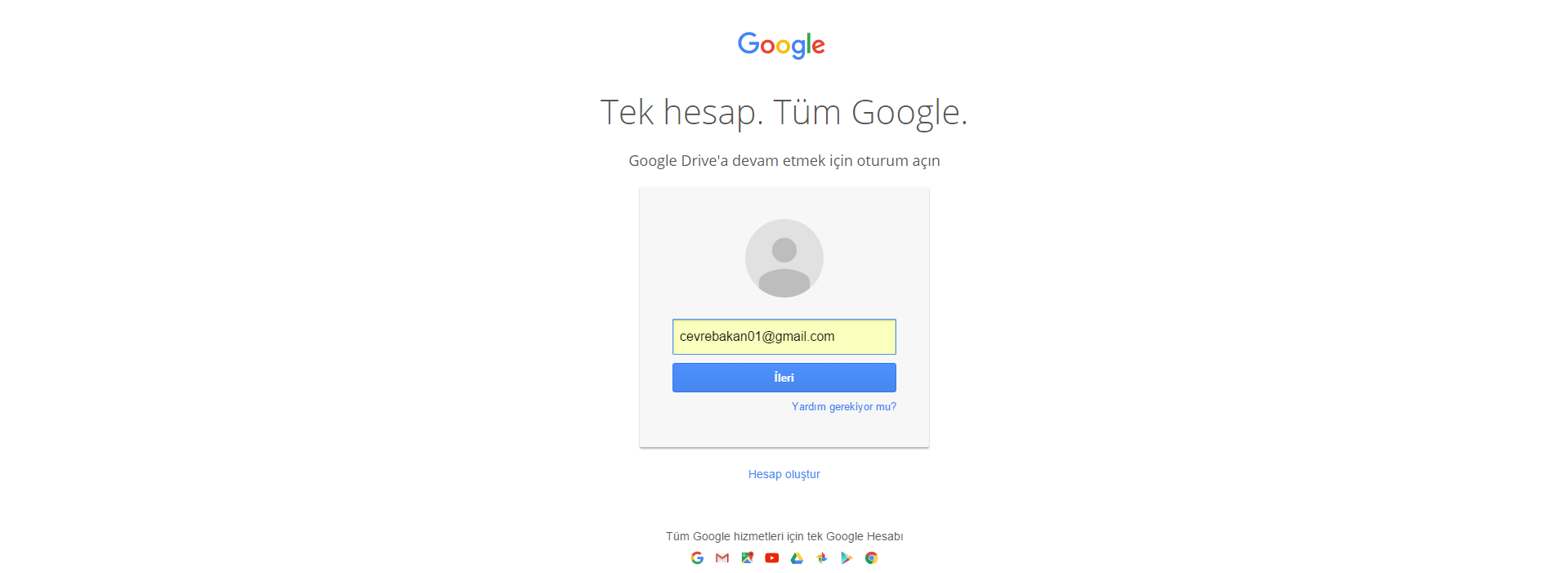 RESİM KODU
https://www.google.com.tr/intl/tr/drive/
KULLANICI ADI: cevrebakan01@gmail.com
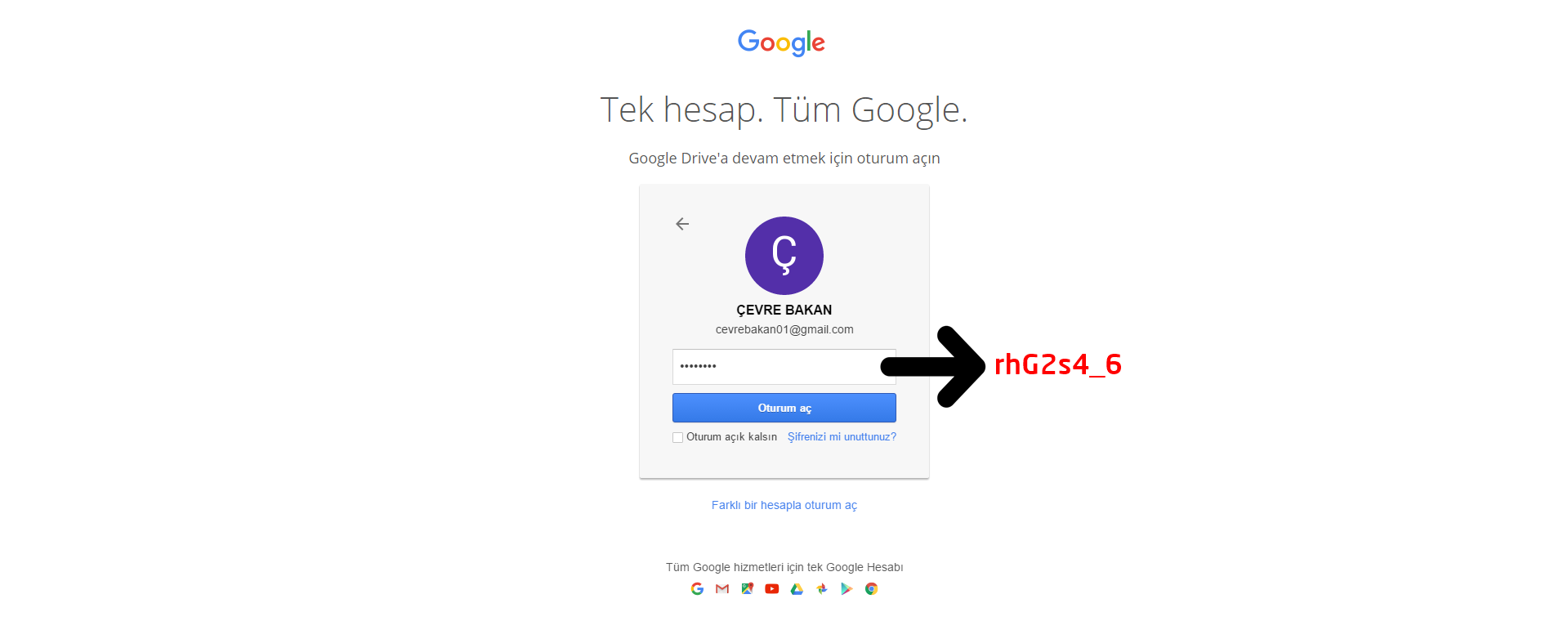 ŞİFRE: rhG2s4_6
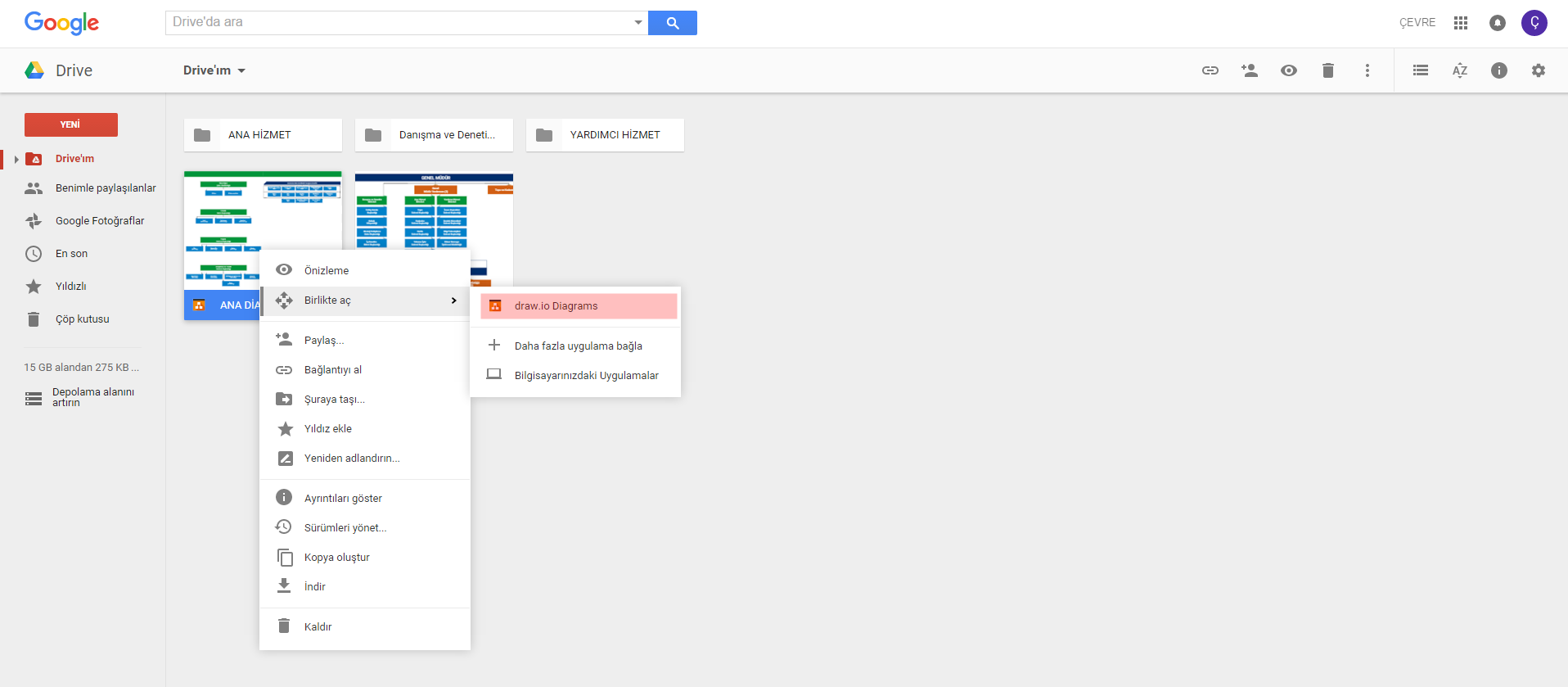 Kodu alınmak istenen resim üzerine gelip sağ tıklanınca Birlikte aç > draw.io Diagrams seçiliyor
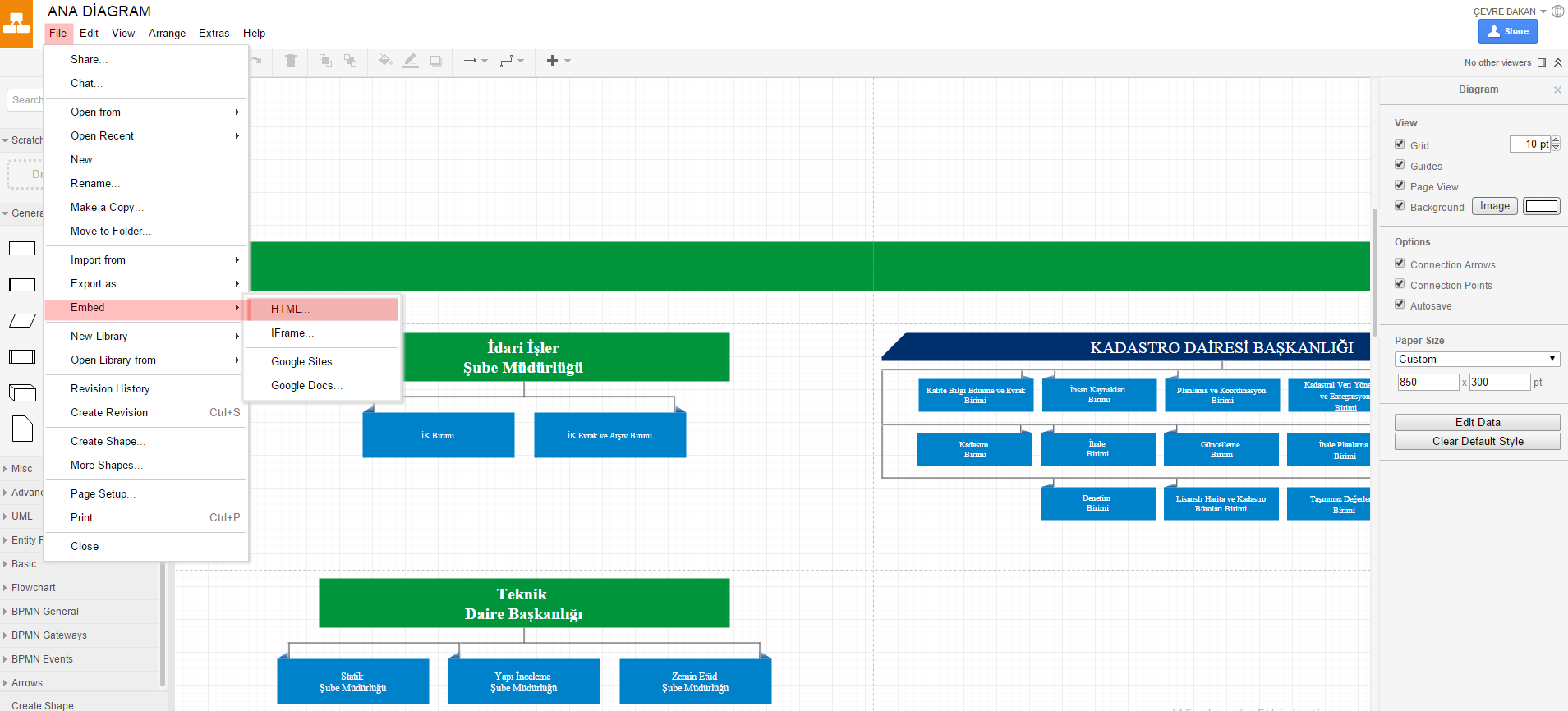 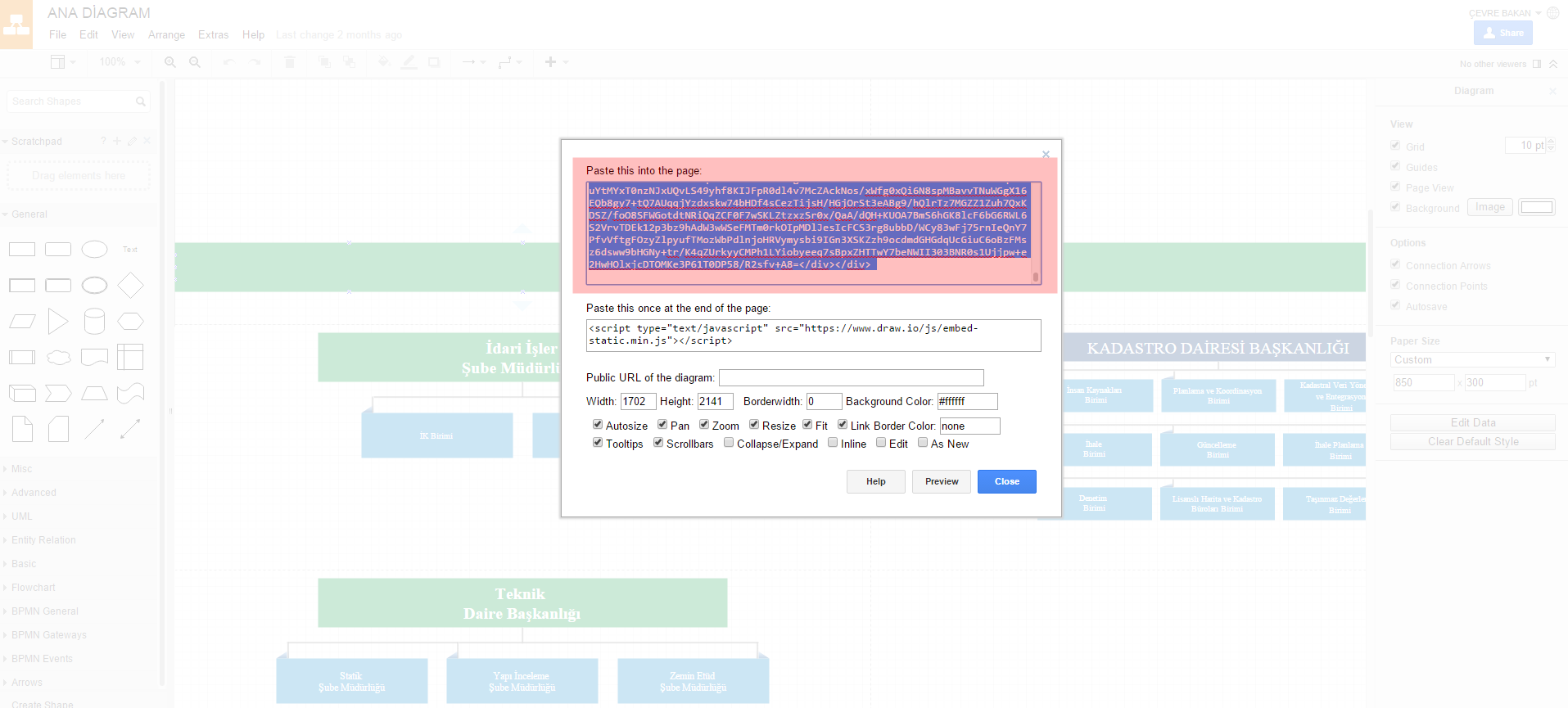 HTML tıklanınca açılan yeni sayfadaki Paste this into the page alanında yazan kod kopyalanıp Yönetim panelindeki ilgili alana yapıştırılıyor.
Durumu (Aktif seçimi yapıldığında veri aktif olur, Pasif seçimi yapıldığında ise veri pasif duruma getirilir)
RESİM KODU işlemleri (Anaresim Kodu) ile aynıdır.
1 (YENİ MENÜ EKLEME İŞLEMİNDE YAPILAN UYGULAMALARIN AYNI)
2 (YENİ MENÜ EKLEME İŞLEMİNDE YAPILAN UYGULAMALARIN AYNI)
WEB SİTESİ ORGANİZASYON EL KİTABI – ALTMENÜLERİ
Ekle- Ayarlar- Silme işlemleri ORGANİZASYON EL KİTABI – MENÜLERİ ile aynıdır.
WEB SİTESİ İŞ AKIŞI VE ŞEMALARI
Yönetim paneli İŞ AKIŞI VE ŞEMALARI
WEB SİTESİ İÇ KONTROL UYGULAMALARI
Yönetim paneli İÇ KONTROL UYGULAMALARI
Dosyalar Pdf’den yükleniyor.
WEB SİTESİ VATANDAŞA SUNULAN HİZMETLER
Yönetim paneli VATANDAŞA SUNULAN HİZMETLER
Dosyalar Pdf’den yükleniyor.